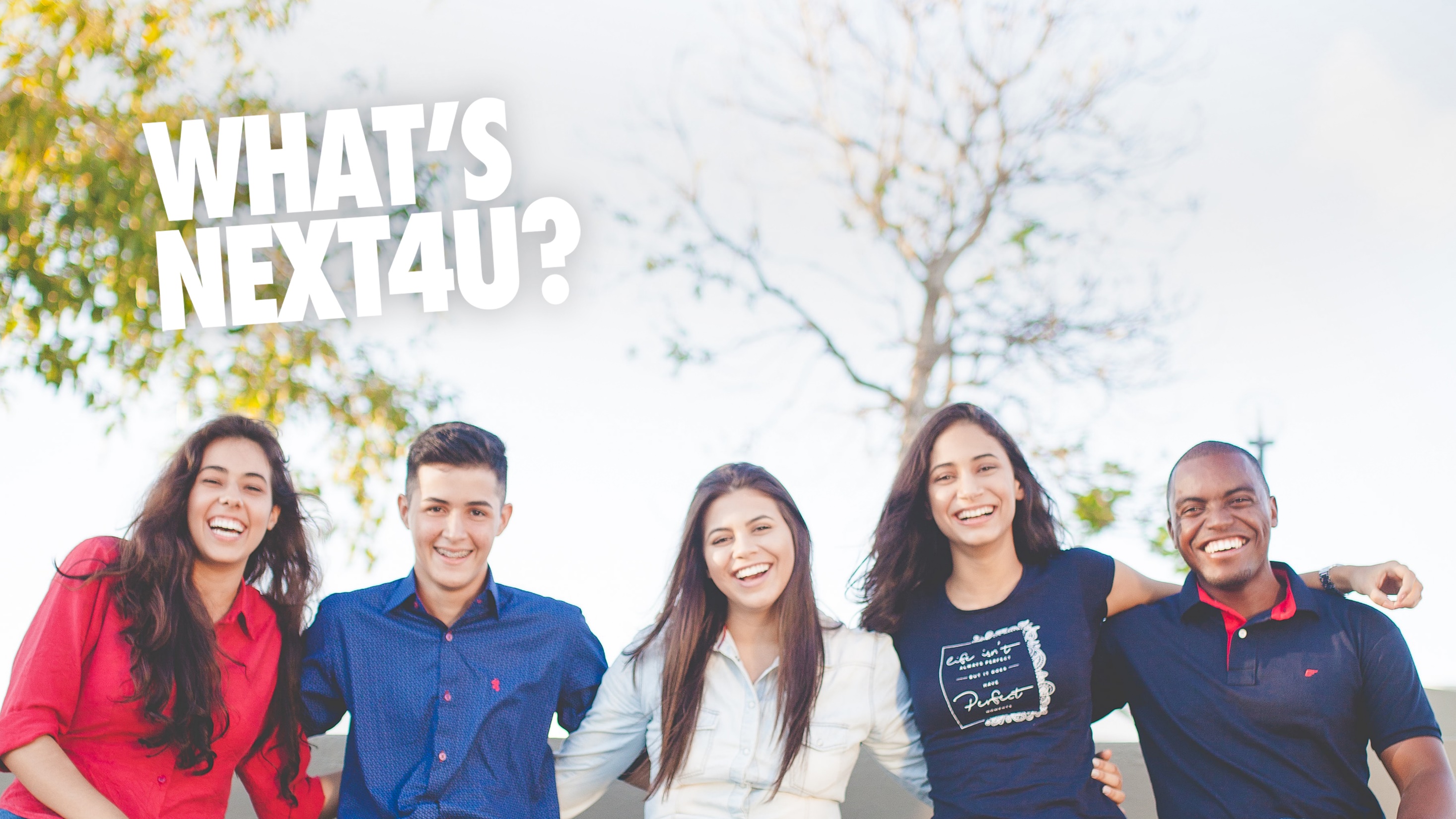 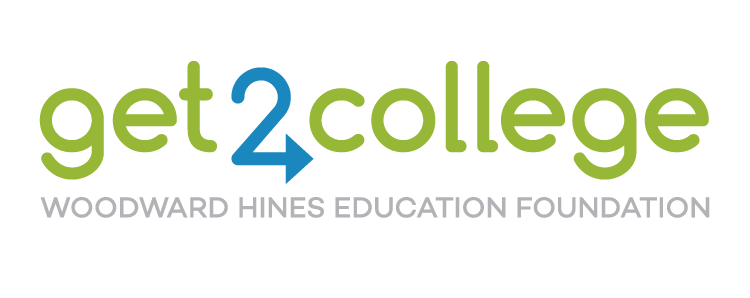 YOU HAVE
OPTIONS
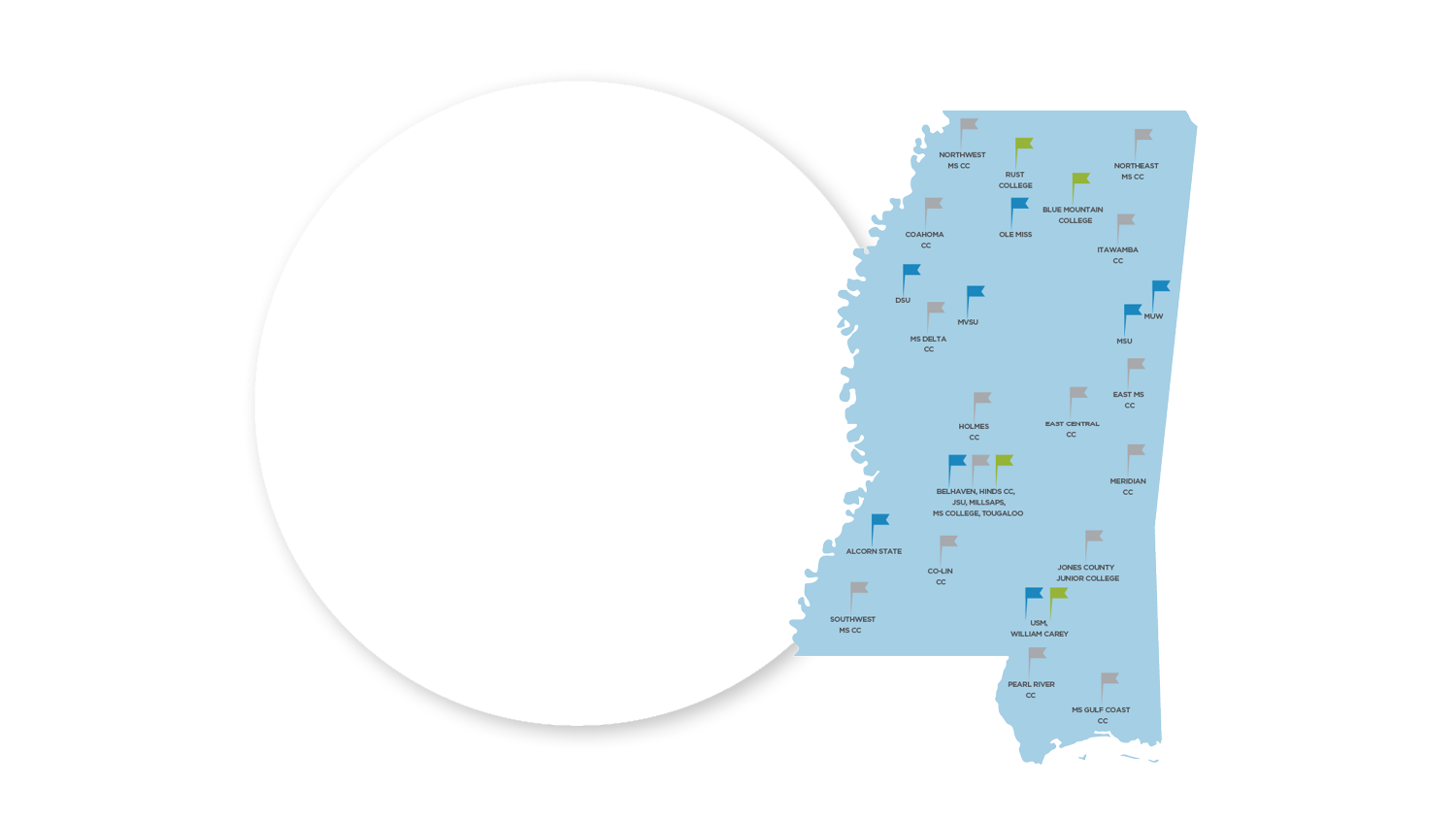 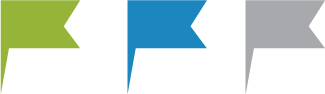 Private
College
Public
College
Community
College
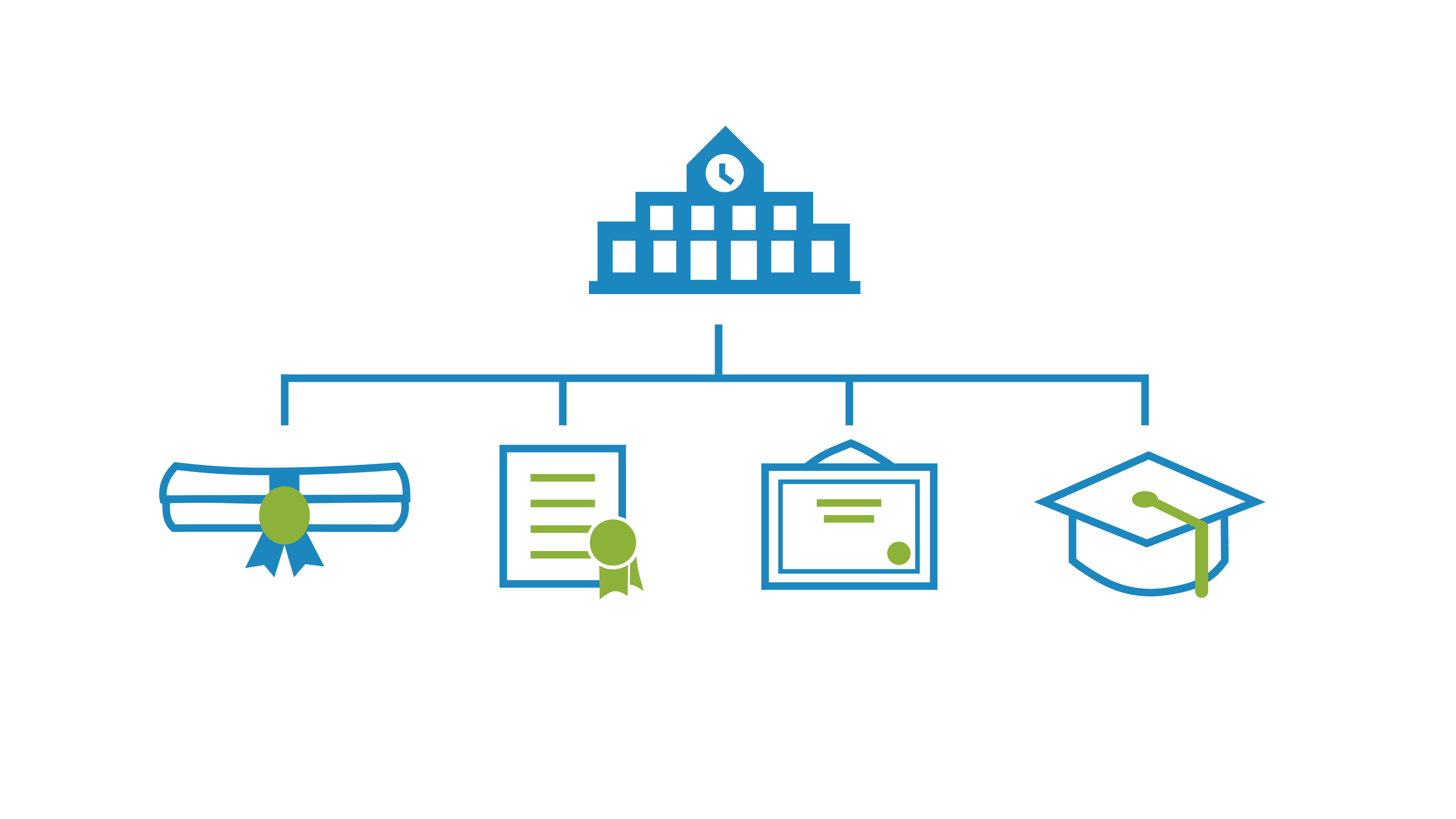 YOU HAVE
OPTIONS
Career &
Technical
Associate
Degree
Bachelor’s 
Degree
Certificate/
Credential
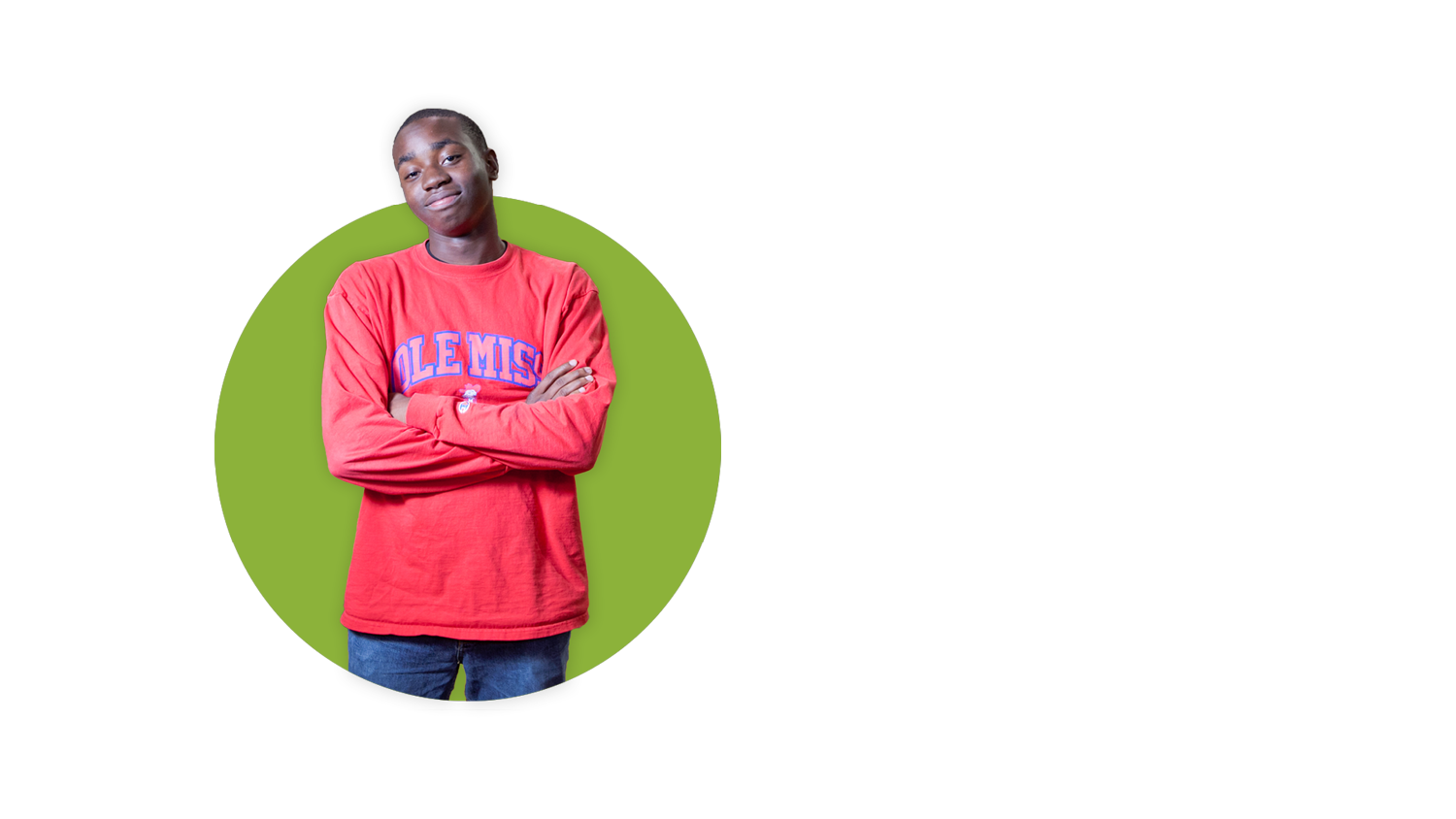 FIND YOUR
COLLEGE FIT
2-year or 4-year
Programs Offered
Campus Resources
Affordability
Size/Student-to-faculty ratio
Location & Housing
Extracurricular Activities
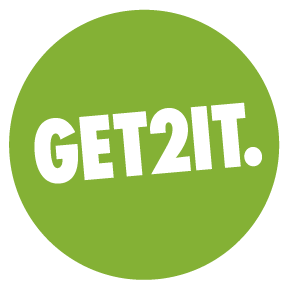 Talk to college reps
Attend college fairs
Make campus visits
Career Exploration
APPLICATIONS
Public MS Schools
High school transcript
Application fee or fee waiver
ACT/SAT scores
Other colleges may need
Letter of recommendation
Essays
Resume
Interview
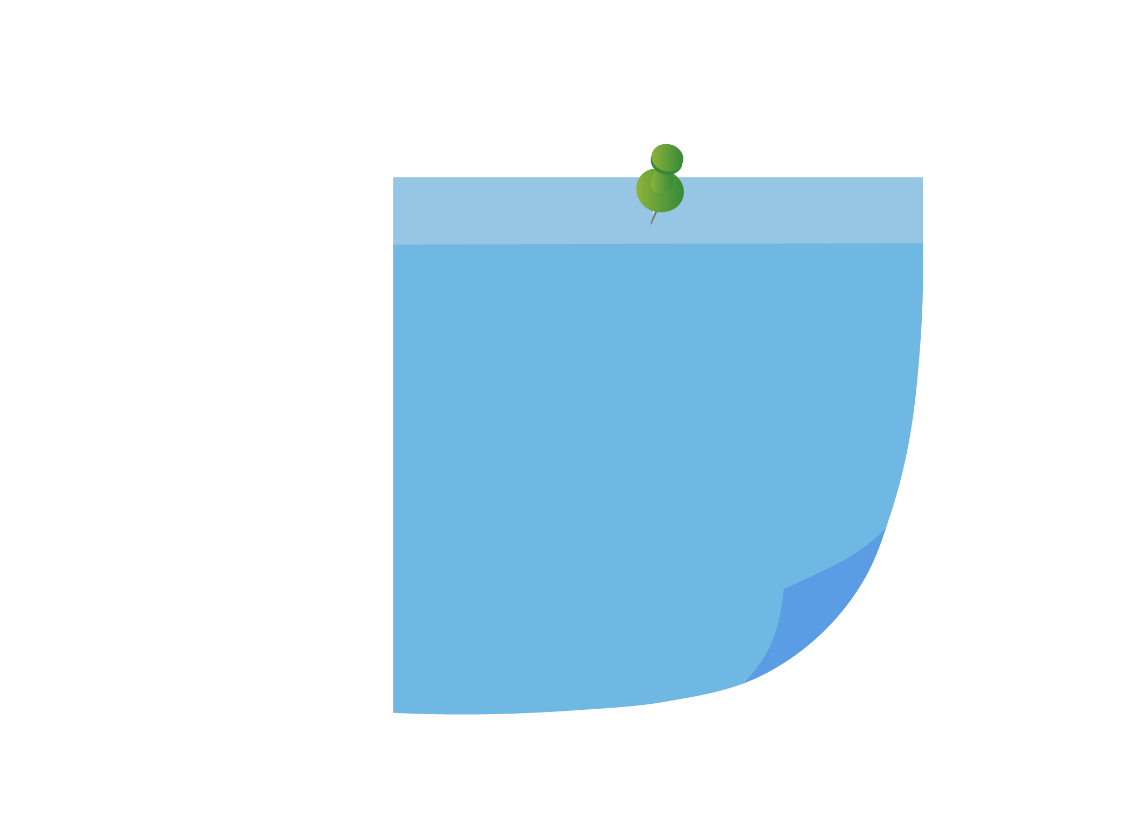 Applications open as
 early as June 1st for 
high school seniors.
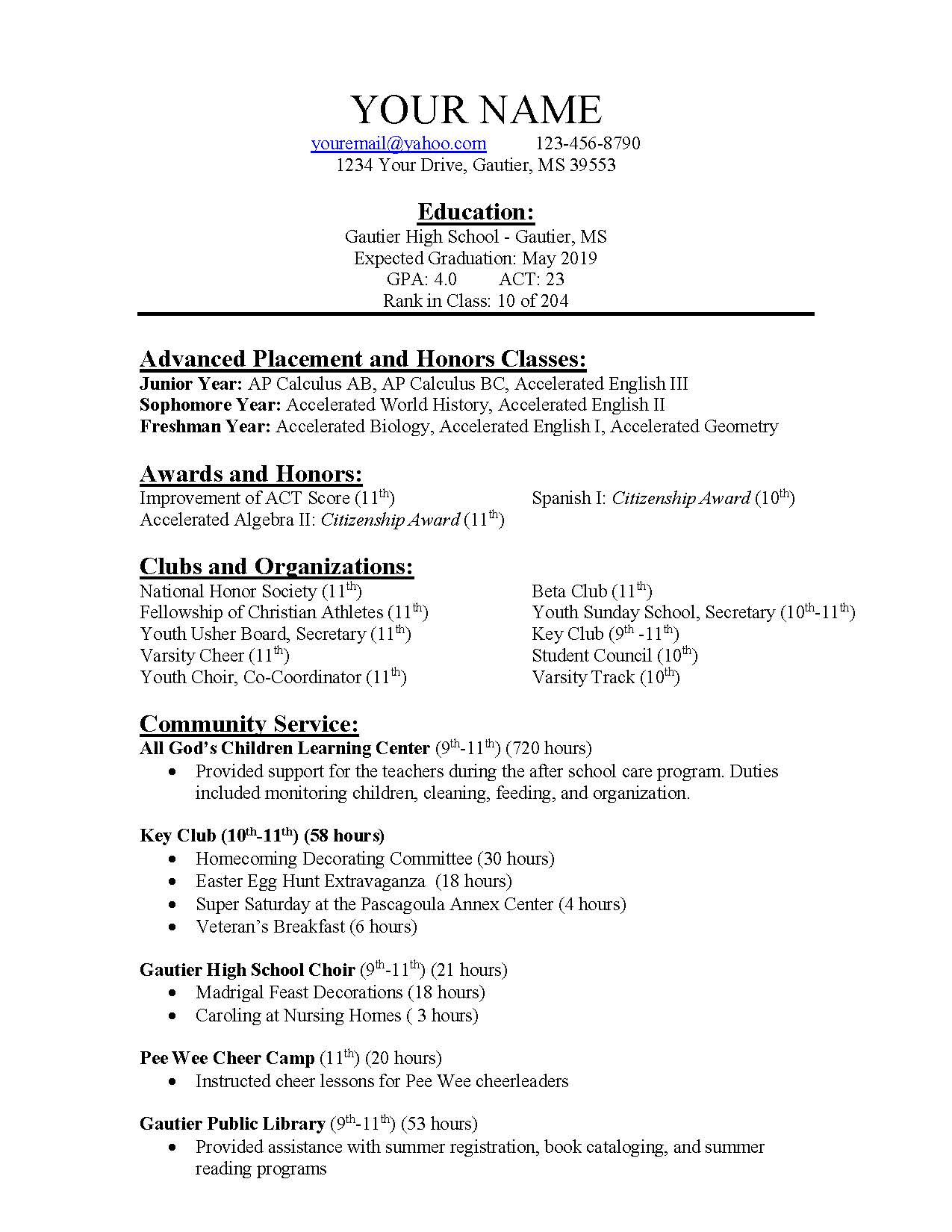 RESUME
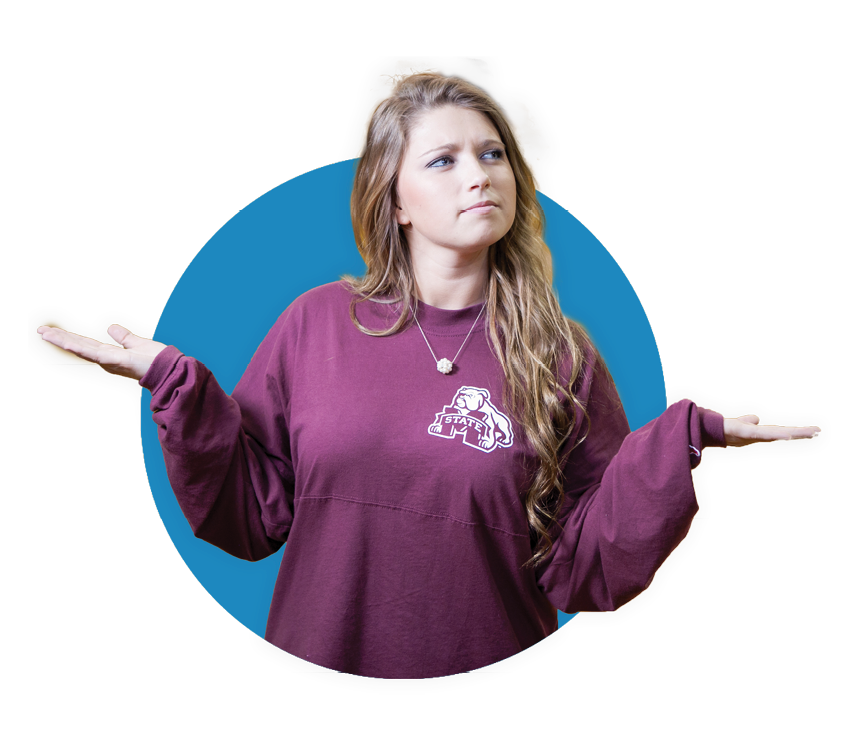 HOW DO COLLEGES
USE MY SCORES?
Determine Admissibility
Scholarship Money
Class Placement
ADMISSION REQUIREMENTS
For the eight 4-year universities in Mississippi
2.5 GPA
16+
2.0 GPA
18+
CPC
CPC
CPC
NCAA
3.2 GPA
minimum
ACT
ACT
minimum
College Preparatory 
Curriculum
College Preparatory 
Curriculum
minimum or 
top 50% of class
College Preparatory 
Curriculum
National CollegiateAthletic Association
STUDY TOOLSFor the ACT
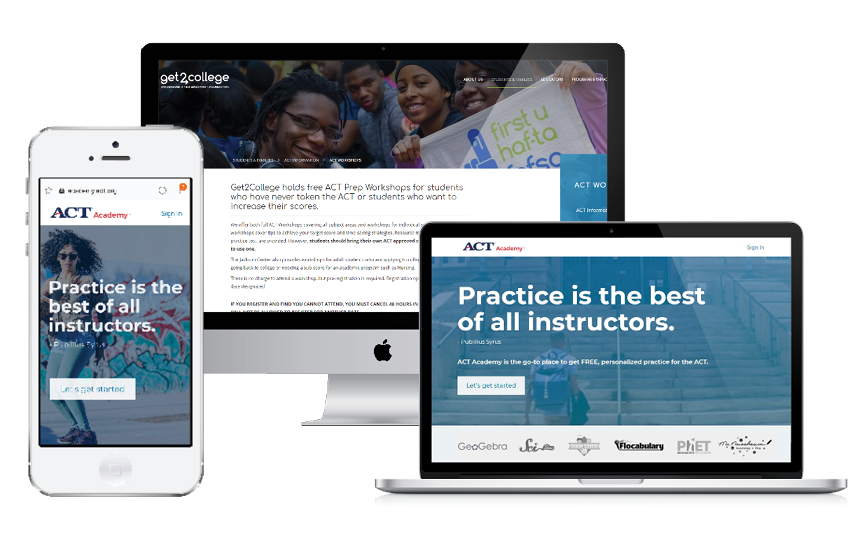 THE COST OF COLLEGE & 
HOW TO PAY FOR IT
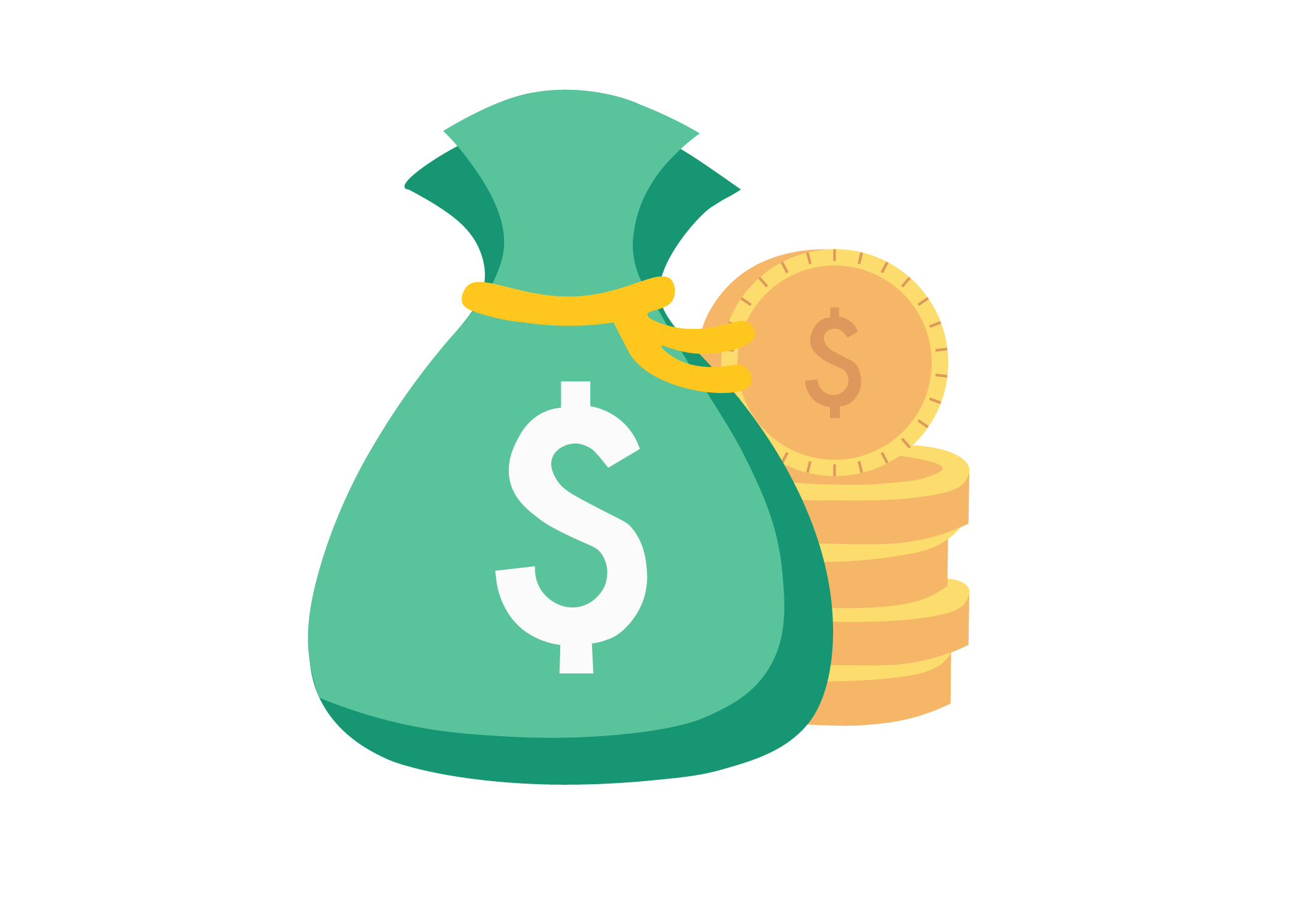 COST OF ATTENDANCENet Price Calculator
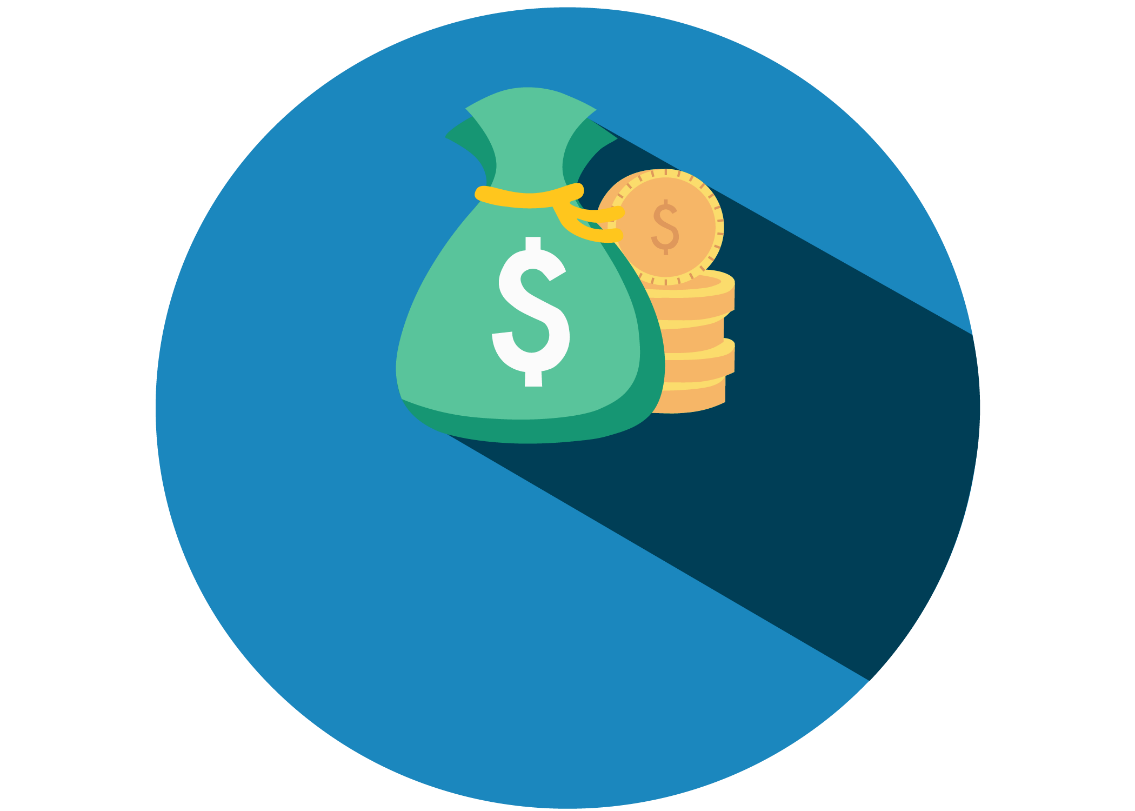 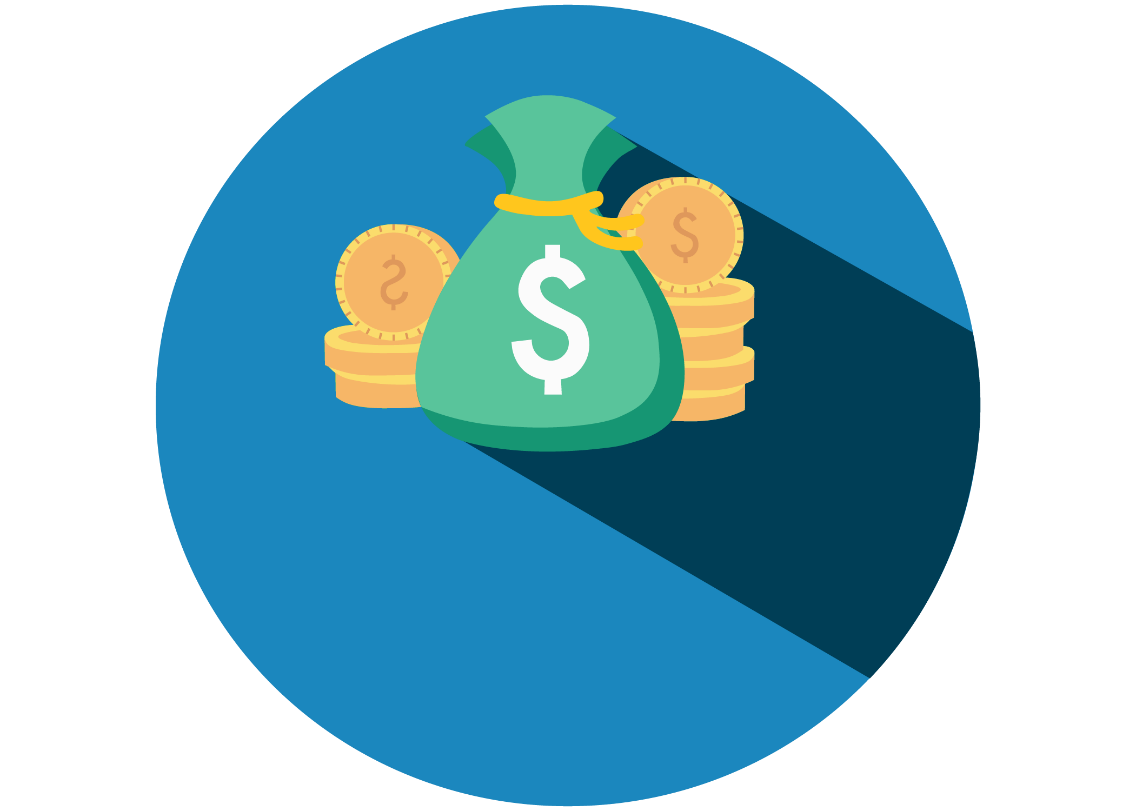 $12,935
Avg. annual
Cost of attendance
$23,550
Avg. annual
Cost of attendance
$3,120 - $3,870
Annual tuition (2021-22)
$7,045 - $9,220
Annual tuition (2021-2022)
Public Universities
In Mississippi
Community Colleges
In Mississippi
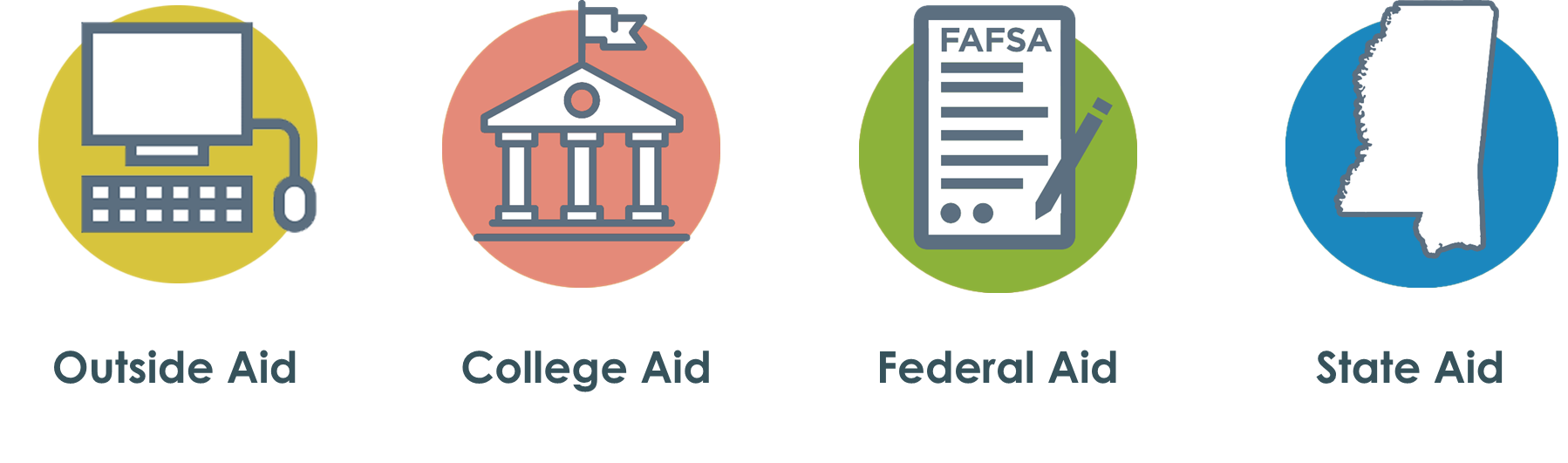 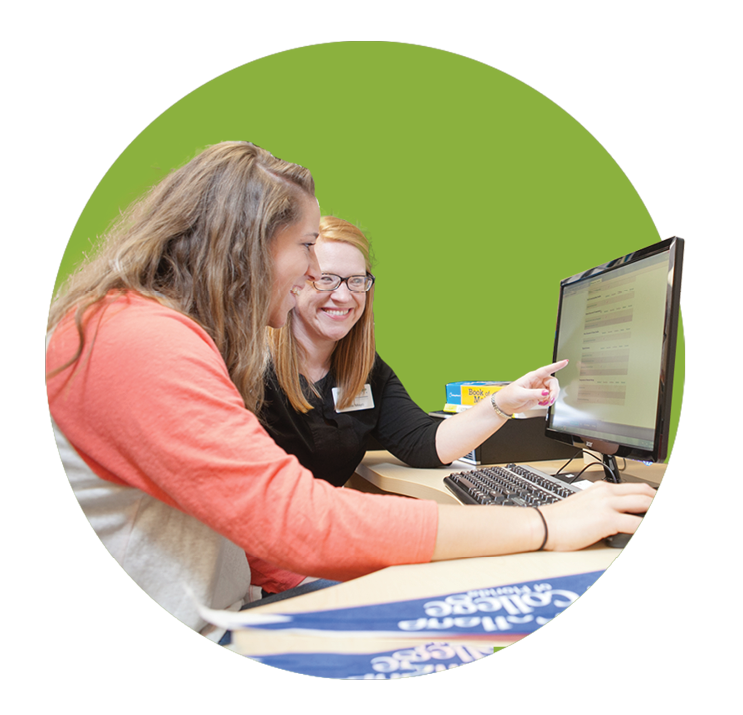 OUTSIDE AID
Counselor/School Website
Online Databases
Local businesses
Community Organizations
Newspaper
Scholarship Search tool (Resource on our website)
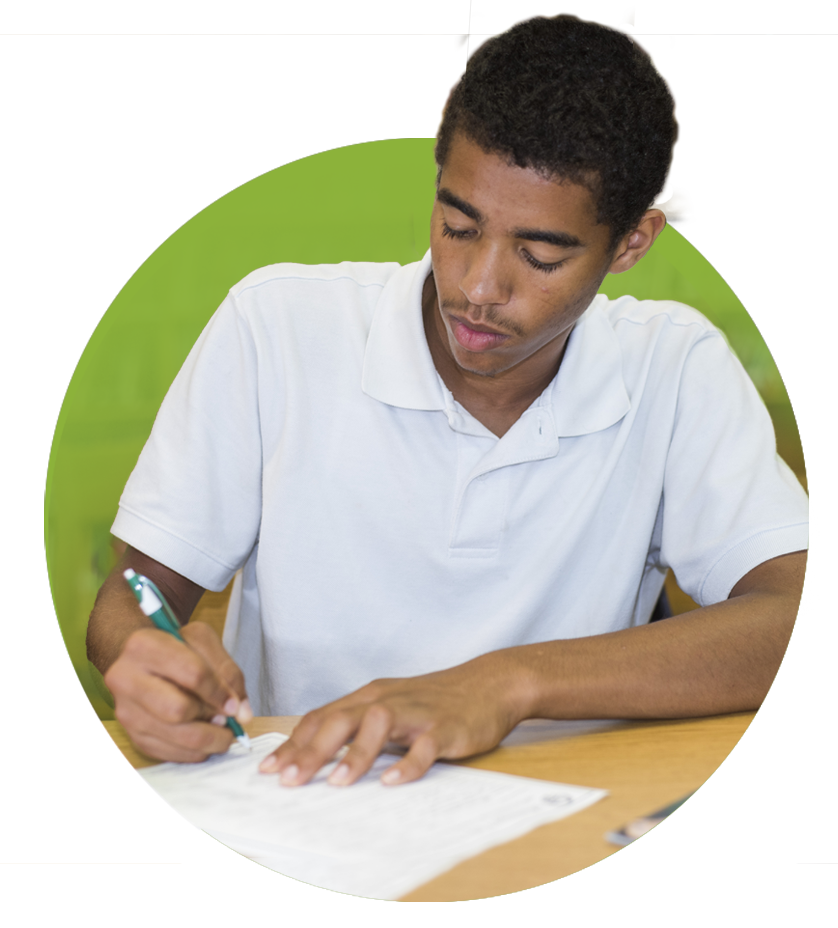 COLLEGE AID
Merit-based Scholarships
Academic Merit
Leadership
Sports
Arts/Music
Community Service

Need-based Grants/Scholarships
PHI THETA KAPPA
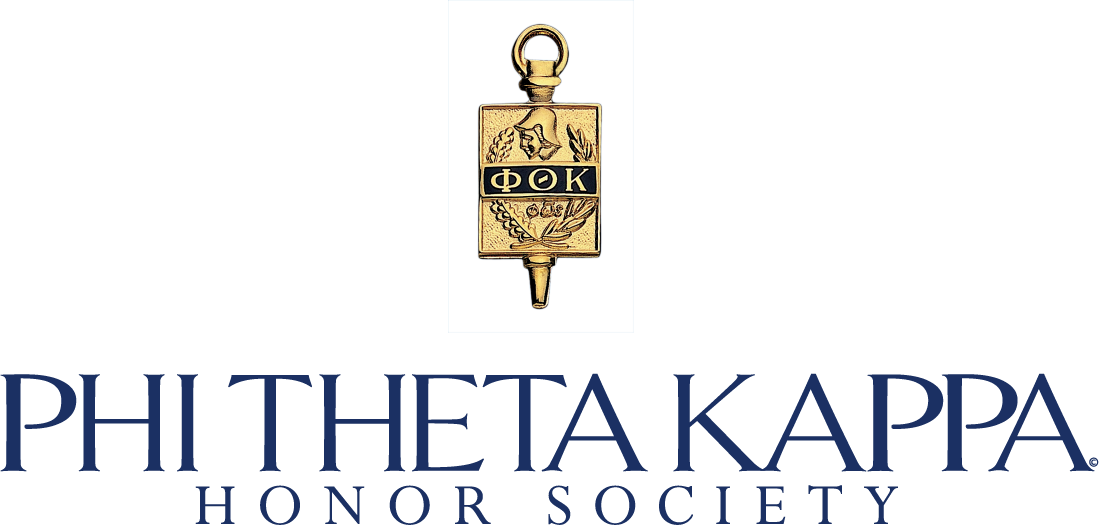 “Students in Mississippi can't afford to pass up an opportunity to join Phi Theta Kappa”
Lynn Tincher-Ladner
President & CEO
Phi Theta Kappa
*Transferable hours may vary between 
colleges to receive transfer scholarships
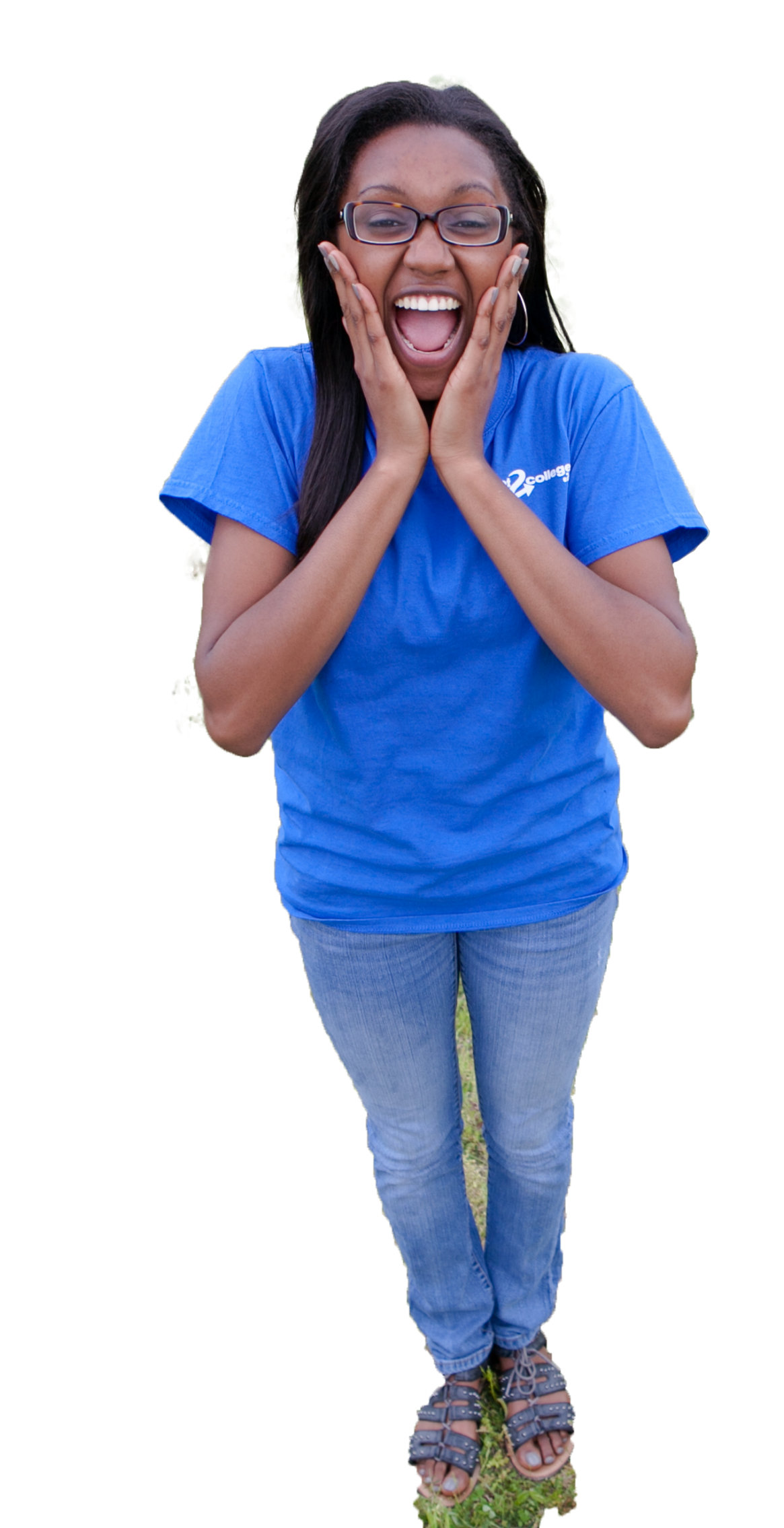 FEDERAL AID
Federal Aid = FAFSA, fafsa.gov

Application for federal grants, work-study and student loans

The FAFSA will be available starting October 1 of senior year and it will be based on the prior prior year’s taxes
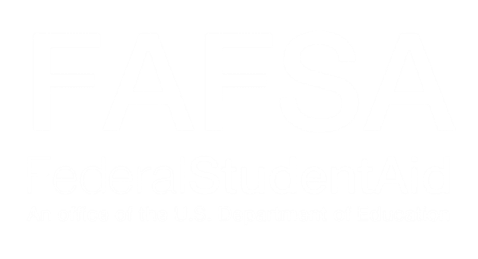 LOAN TYPES
DIRECT
SUBSIDIZED
LOANS(Undergraduate)

3.73%
DIRECT
UNSUBSIDIZED
LOANS(Undergraduate)

4.53%
DIRECT
UNSUBSIDIZED
LOANS(Graduate)

5.28%
DIRECT
PLUS
LOANS(Graduate & Parents)

6.28%
2021-2022 Interest Rates
MISSISSIPPI FINANCIAL AID
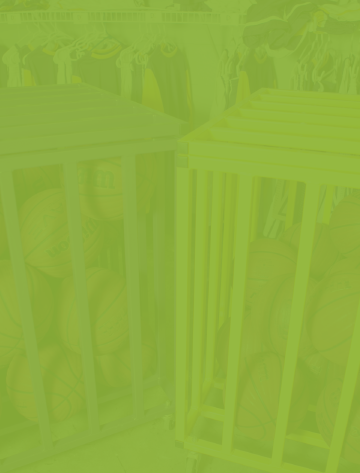 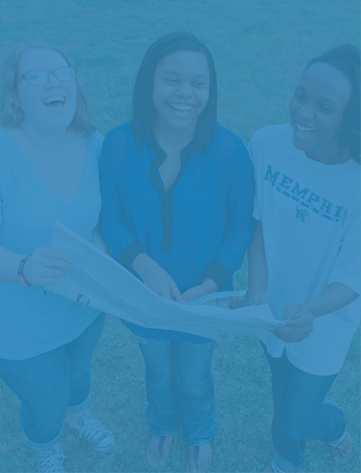 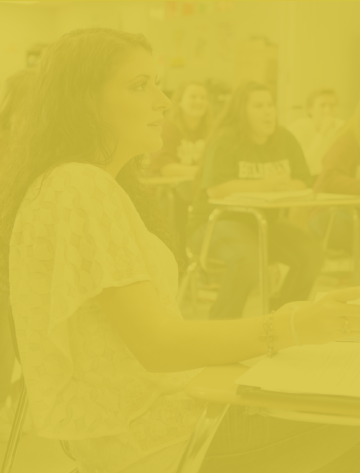 HELP
HIGHER EDUCATION
LEGISLATIVE PLAN

20 ACT
2.5 GPA
IHL CPC
Income
Requirements
MTAG
MS TUITION
ASSISTANCE GRANT


15 ACT

2.5 GPA
MESG
MS EMINENT
SCHOLARS GRANT


29 ACT

3.5 GPA
4. MISSISSIPPI FINANCIAL AID
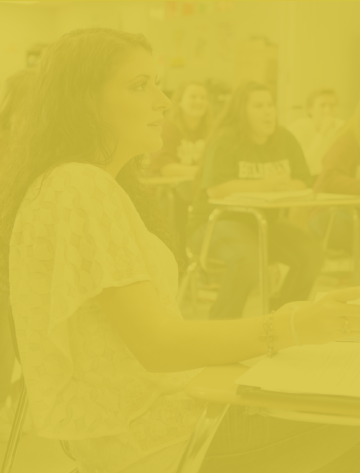 HELP
HIGHER EDUCATION
LEGISLATIVE PLAN

20 ACT
2.5 GPA
IHL CPC
Income
Requirements
Covers full tuition and required fees at any public school in Mississippi for 4 years or 8 semesters
Special circumstances for private schools
Application deadline March 31 and additional documents April 30
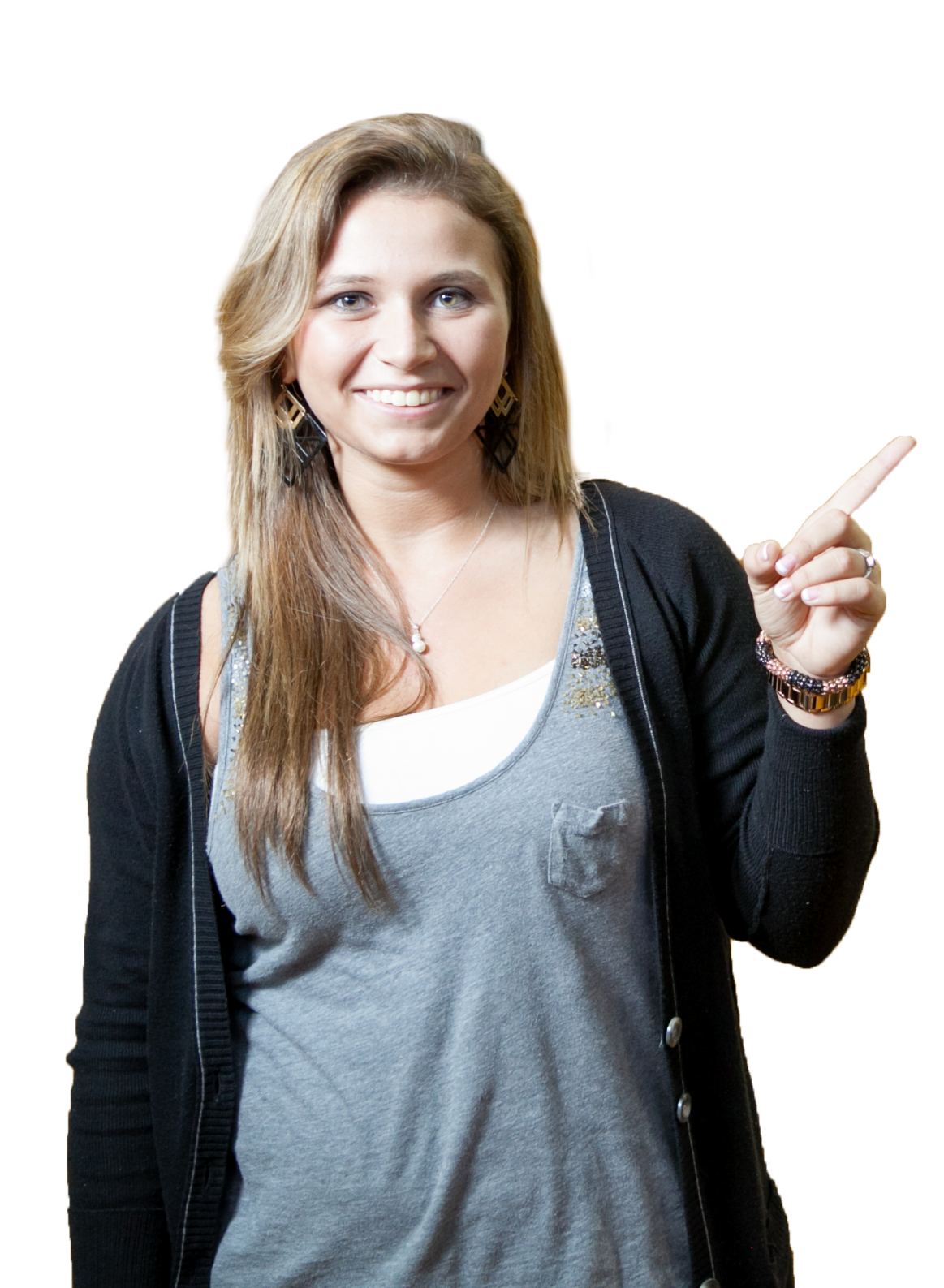 Students must enroll in and earn at least 15 credit hours to receive Mississippi Aid

Students will receive aid from only one state grant program

msfinancialaid.org
COLLEGE PLANNING CHECKLIST
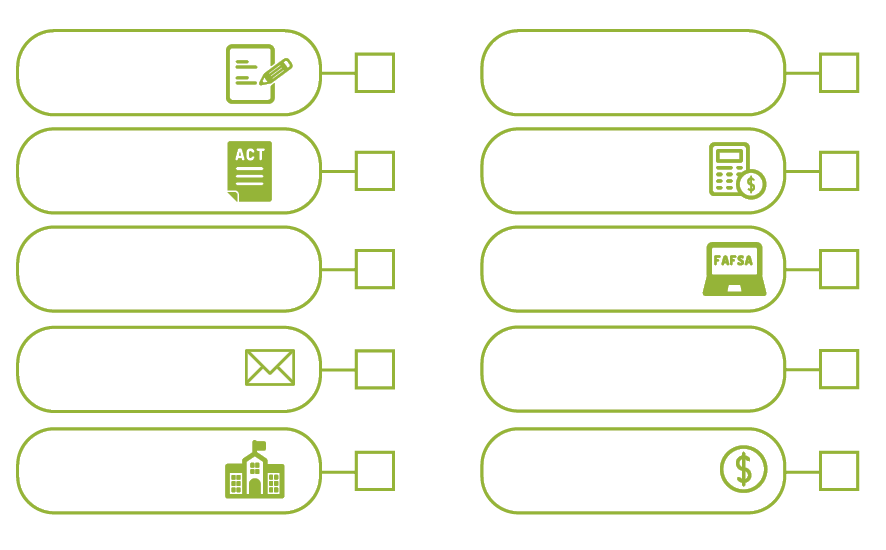 JOB- SHADOWING/
INTERNSHIPS
APPLY
NET PRICE
CALCULATOR
ACT
HIGH SCHOOL
RESUME
FAFSA
CONTACT
RECRUITERS
STATE AID
APPLICATION
CAMPUS 
VISITS
SCHOLARSHIPS
ACTION STEPS
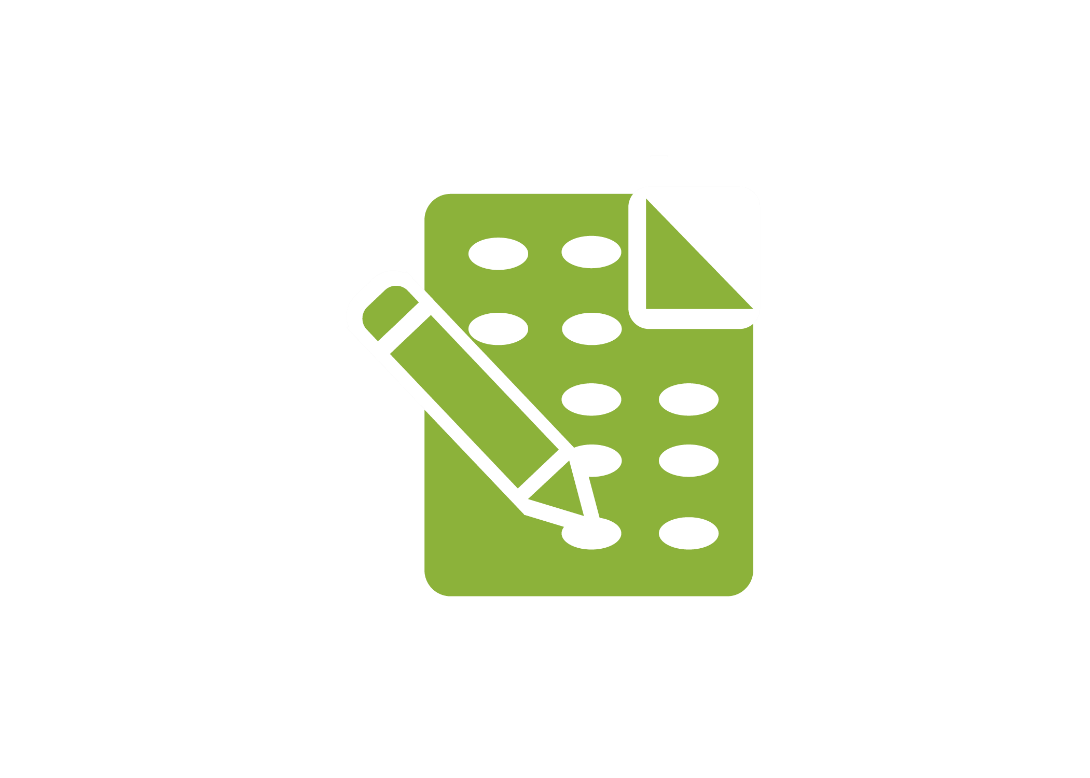 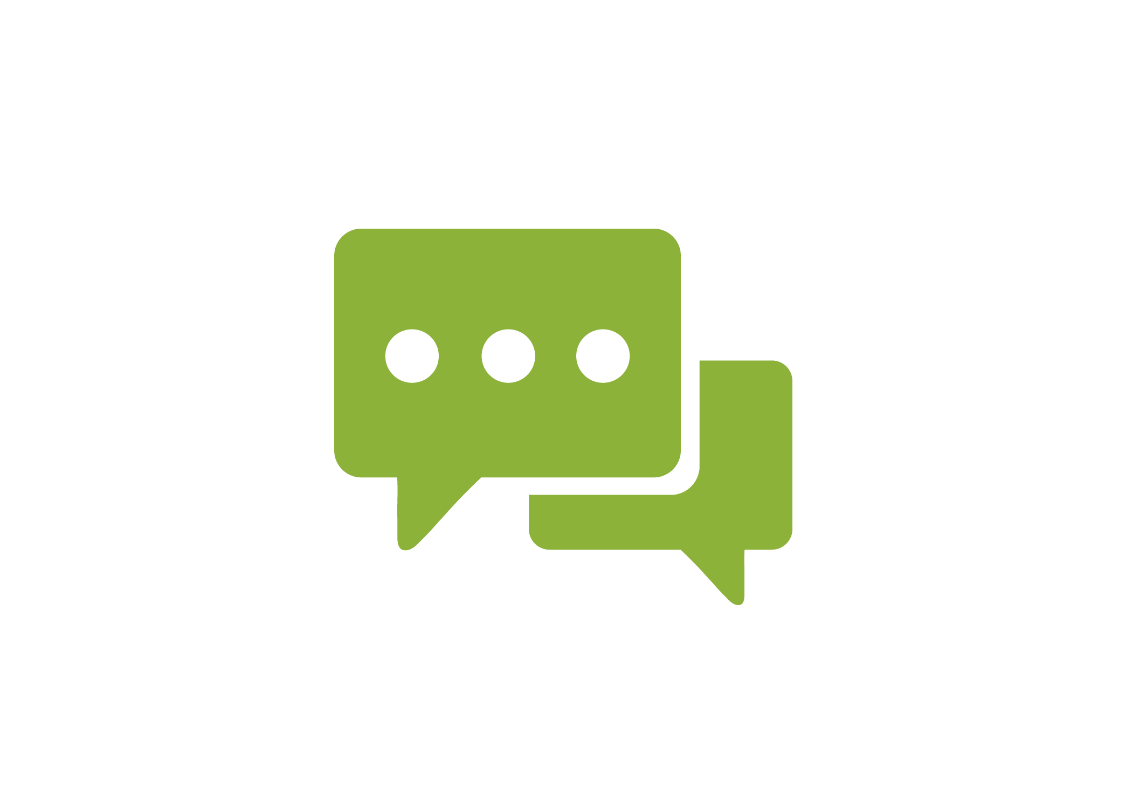 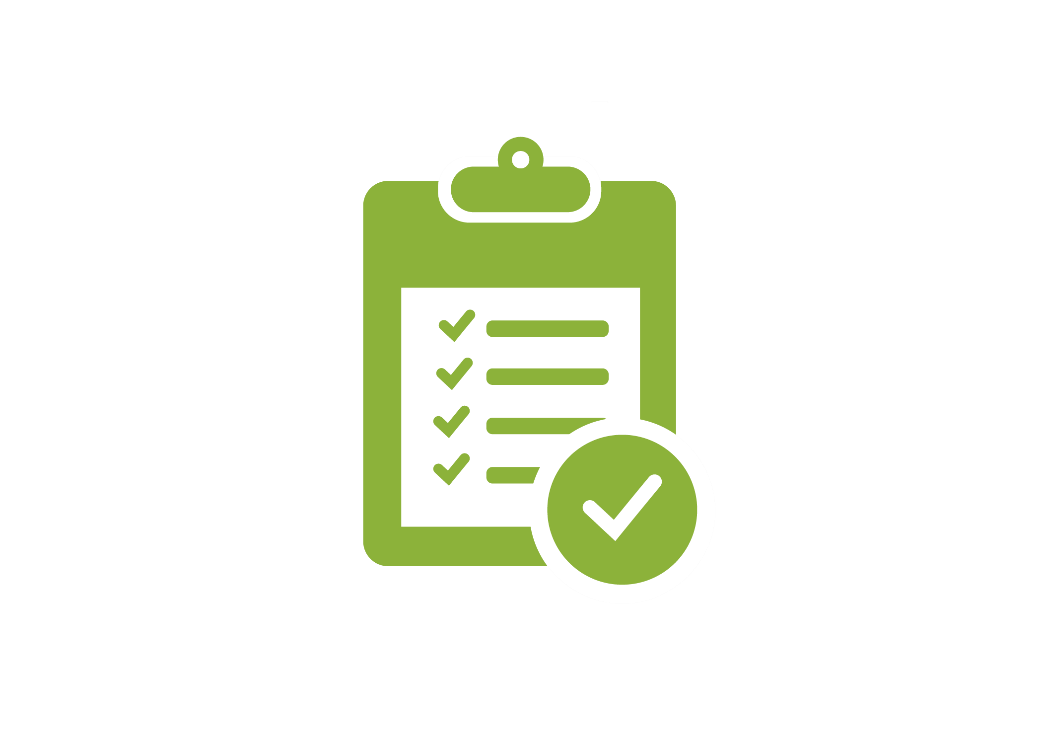 Sign up for text messaging
Register for ACT Prep
Schedule an appointment with Get2College
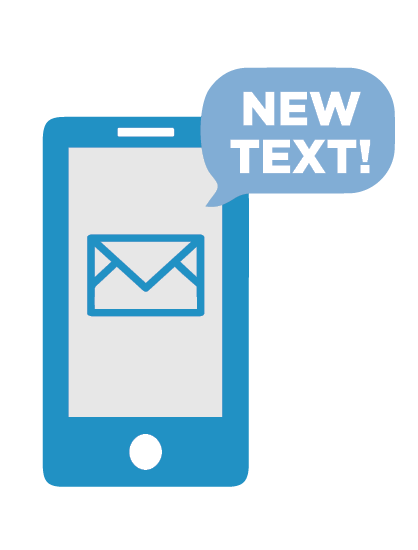 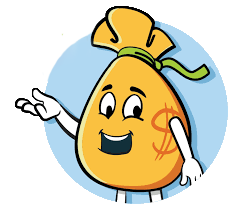 Text “College” 
to 
601-996-7015
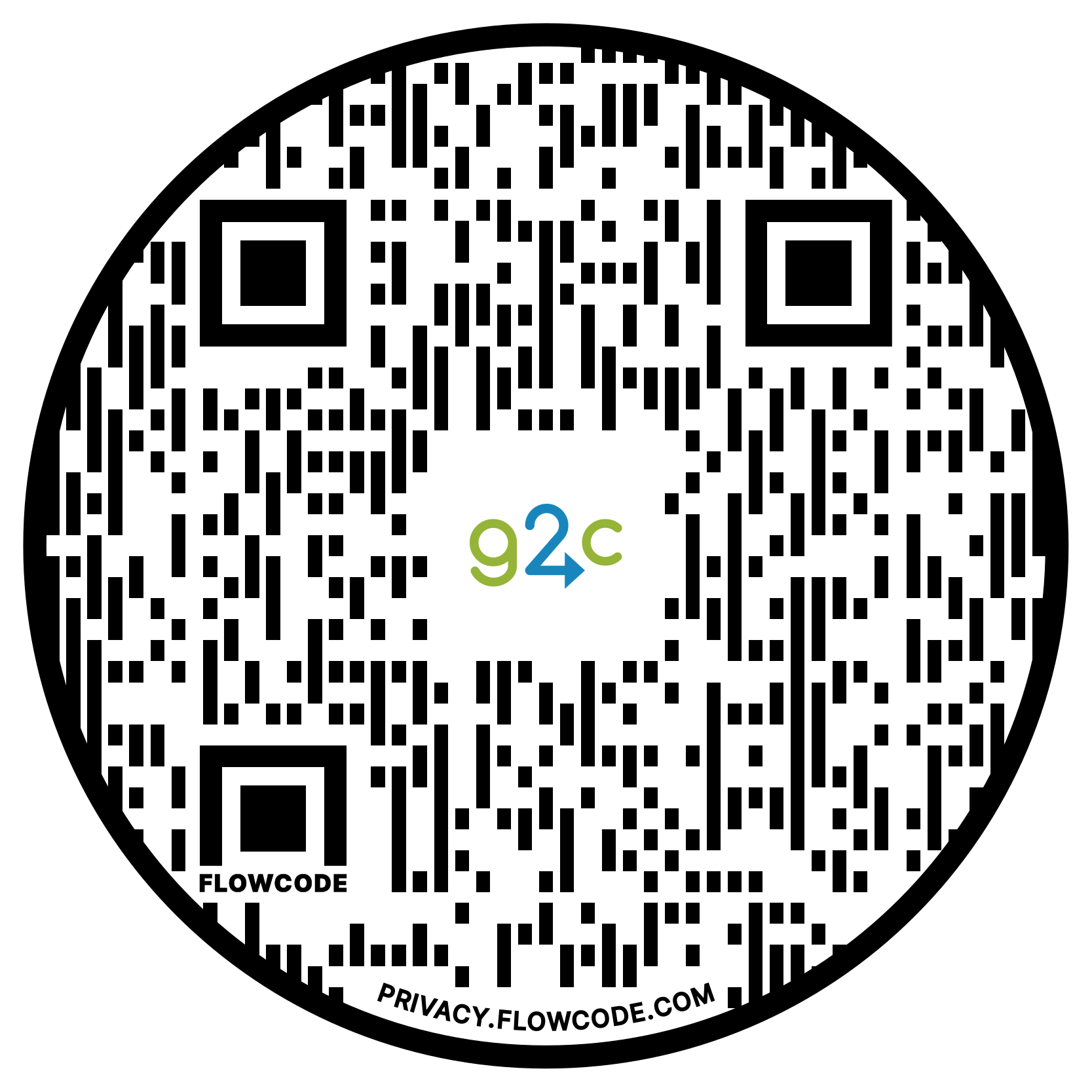 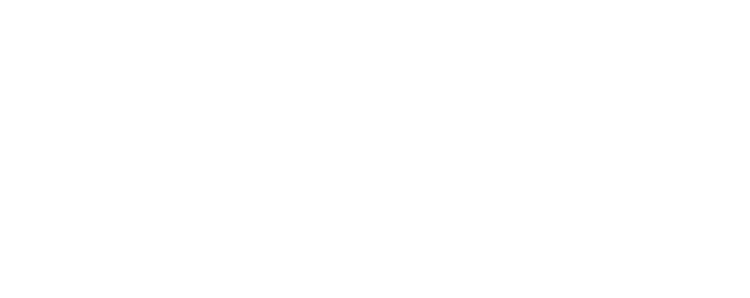 get2college.org
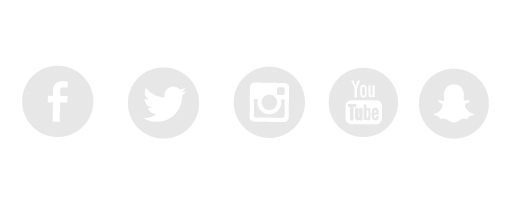 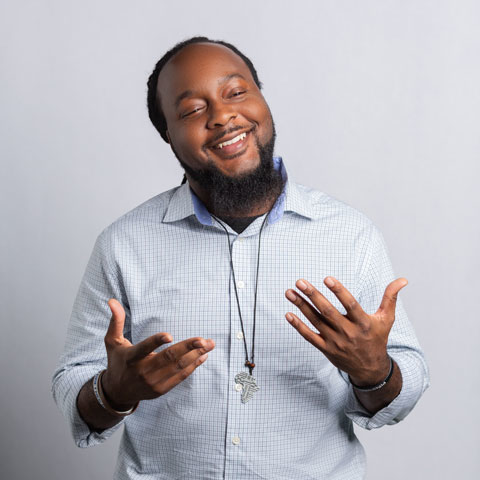 Stephen Brown